INDUCCIÓN Y CAPACITACIÓN DE LA EVALUACIÓN DE DESEMPEÑO DEL PERSONAL DE LAS FUERZAS ARMADAS
 PERÍODO 2023
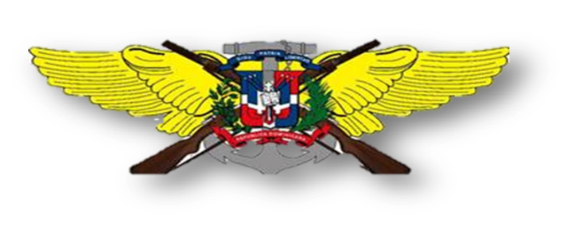 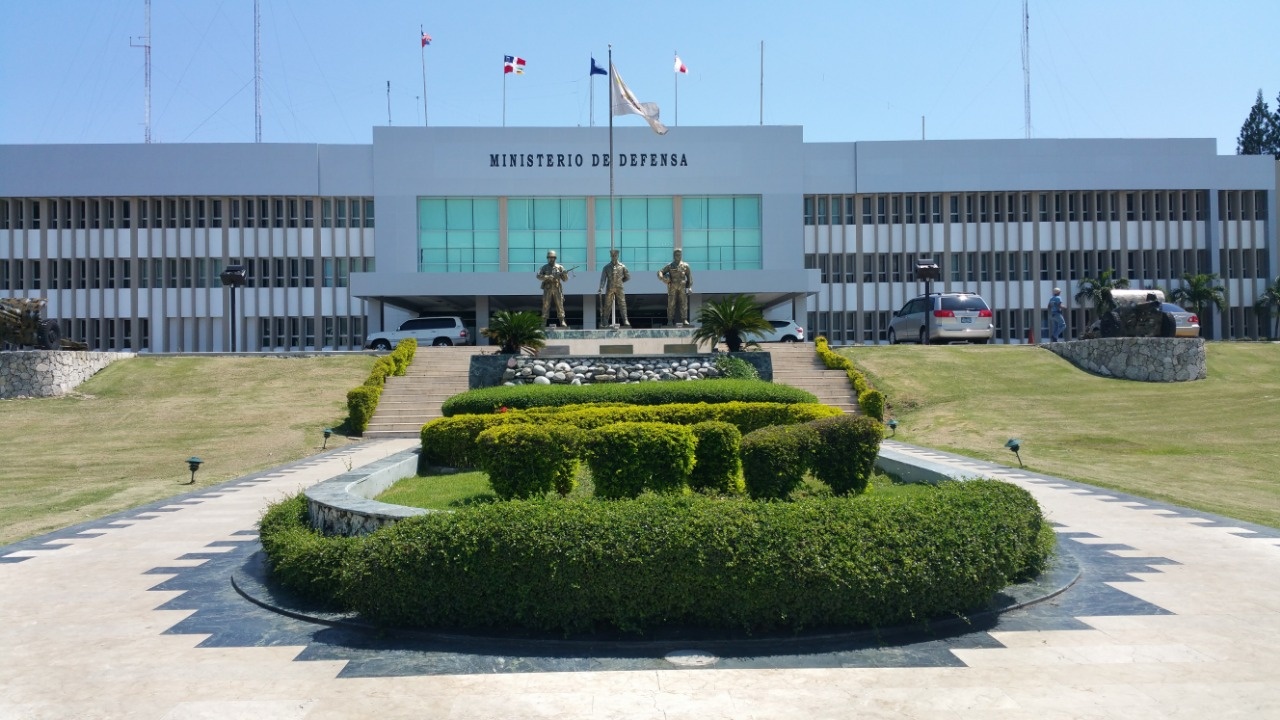 INTRODUCCIÓN
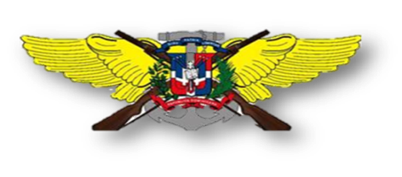 El Ministro de Defensa, en cumplimiento a lo establecido en la Ley No.139-13, Orgánica de las Fuerzas Armadas y su Reglamento de Aplicación, dispuso la Evaluación de Desempeño al personal, a fin de medir de forma integral y sistemática las competencias y el rendimiento laboral en términos de calidad.  Este proceso de evaluación inicia el 1ro. de junio y concluye el 30 de noviembre del 2023, acorde a su Directiva No.9-2023, de fecha 11-5-2023.
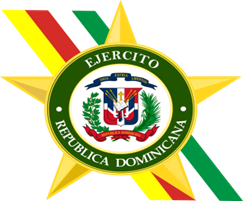 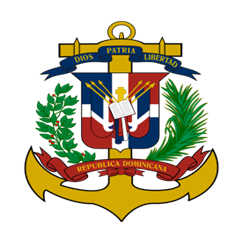 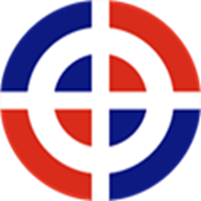 TEMAS
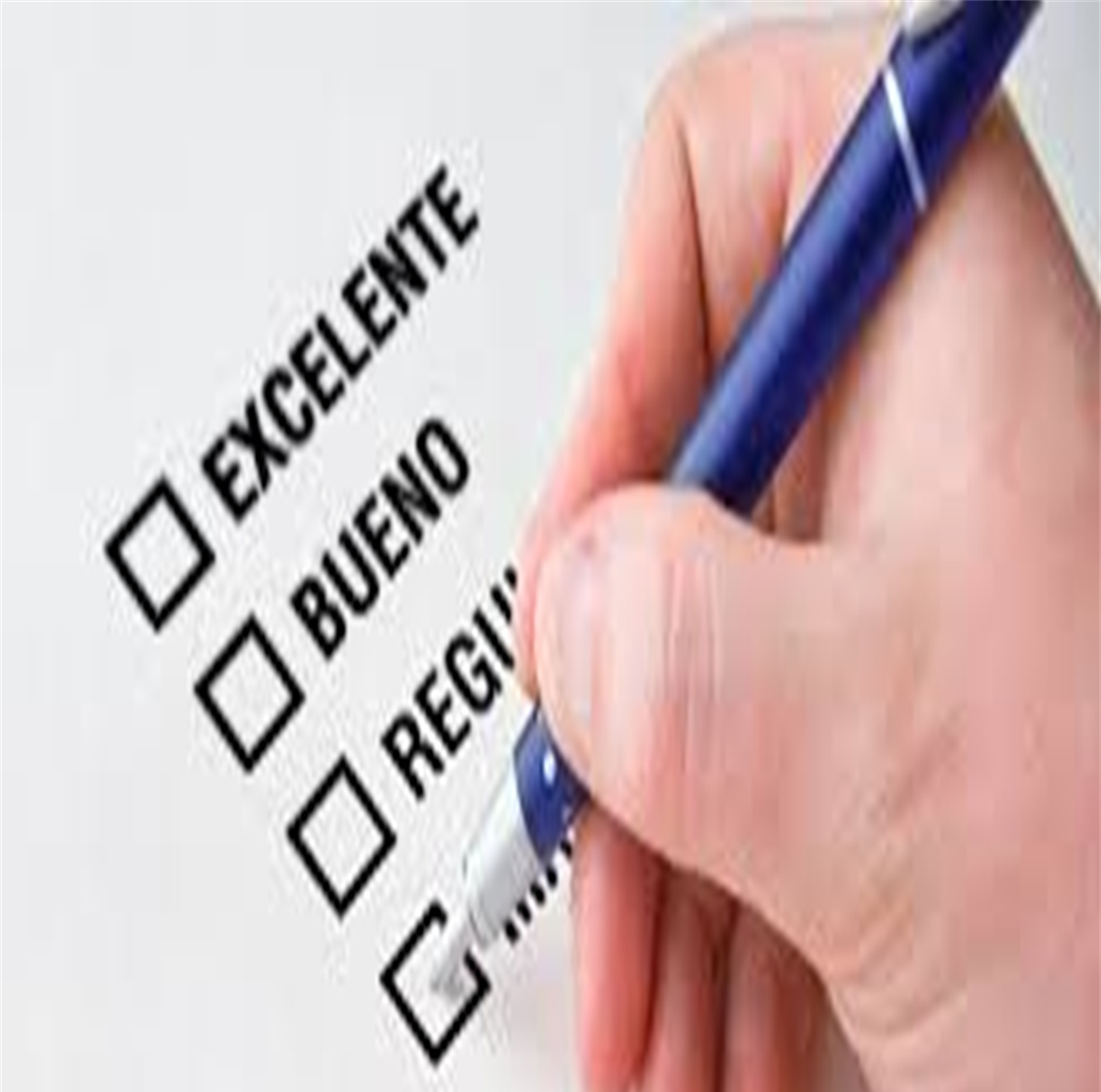 Alcance
Objetivos
Quienes serán los evaluadores
 Instrumentos para la Evaluación de Desempeño
Consecuencias de un bajo nivel de desempeño o de no realizarse la evaluación.
Organización del Proceso de Evaluación de Desempeño de las FF.AA..
 Fases de Ejecución del Proceso.
Lecciones Aprendidas de la Evaluación de Desempeño.
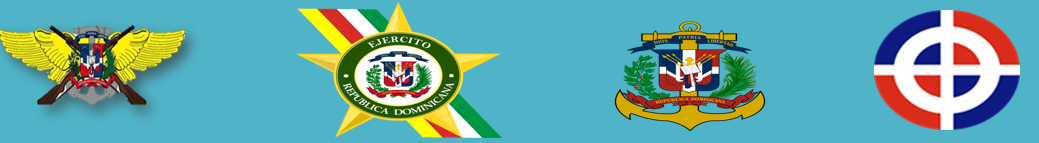 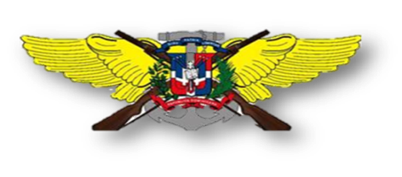 ALCANCE
Todo el personal de las Fuerzas Armadas será evaluado; con excepción  de los Cadetes, Guardiamarinas, Conscriptos, Grumetes y Empleados de Contratación Temporal.
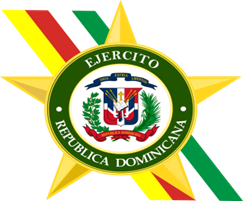 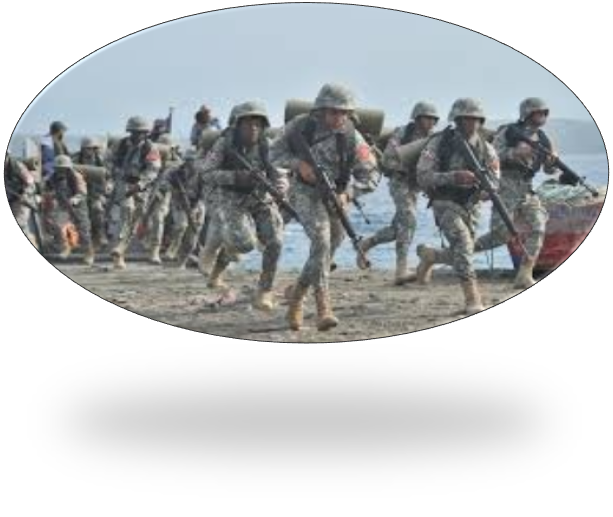 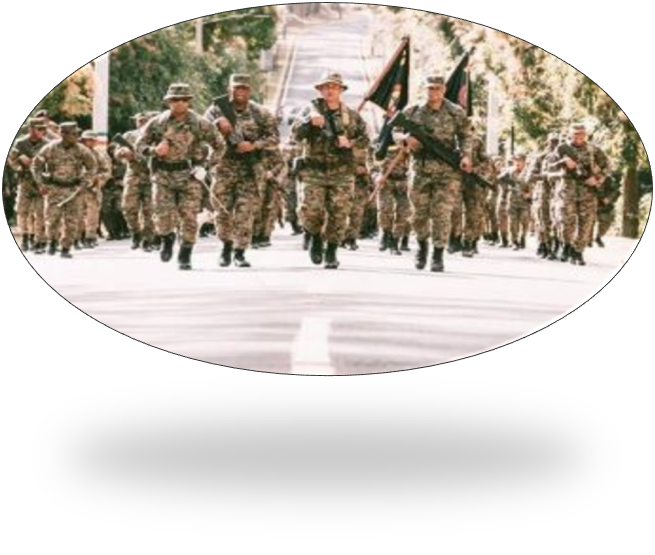 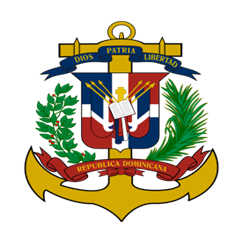 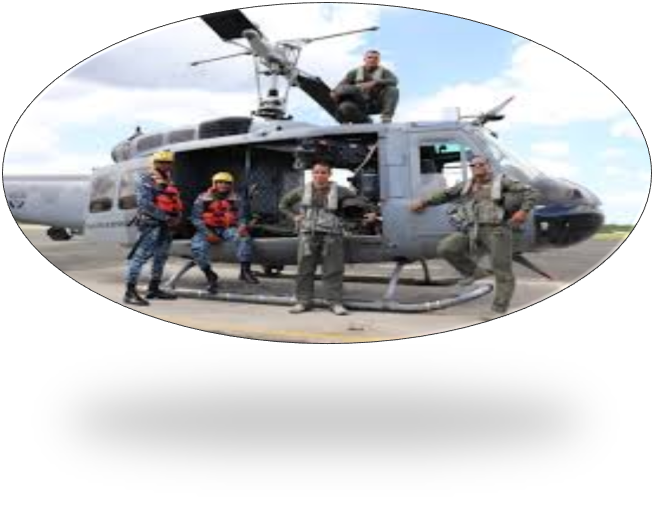 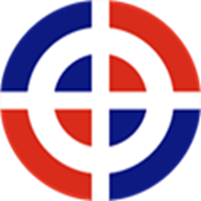 OBJETIVO GENERAL
Fortalecer los principios, valores y desempeño profesional del personal, para garantizar que estén en la capacidad de cumplir con sus funciones con un alto grado de compromiso.
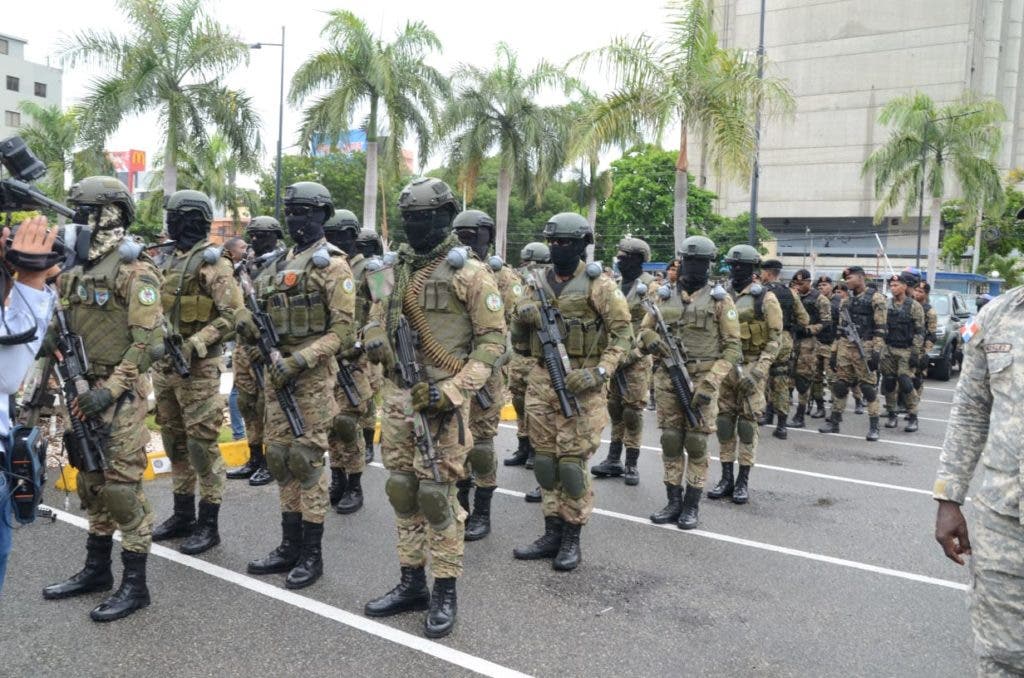 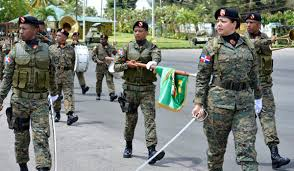 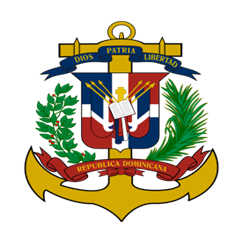 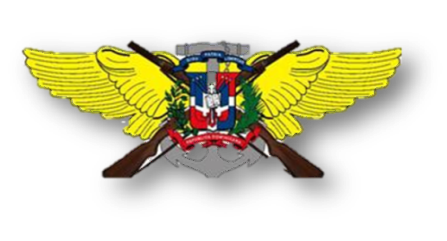 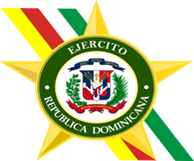 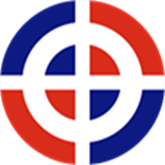 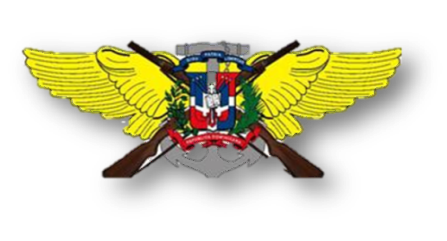 OBJETIVOS ESPECÍFICOS
Evaluar la calidad del trabajo para establecer mecanismos de mejora, incluyendo la detección de las necesidades de capacitación del personal.




Reconocer el mérito personal como referencia para la asignación, permanencia y promoción de los miembros de las Fuerzas Armadas.
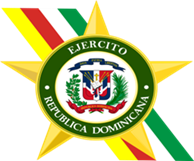 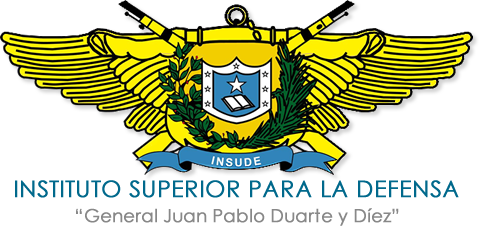 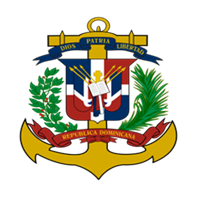 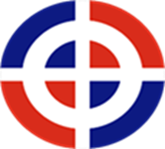 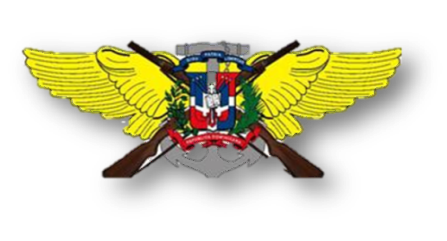 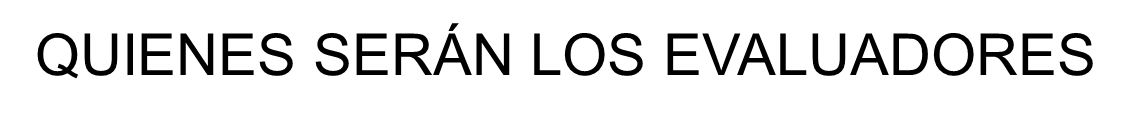 En lo que respecta a las Unidades Administrativas del MIDE, ERD, ARD, FARD, los Comandantes Generales. Directores Generales, Directores, Subdirectores, los Encargados de Departamentos y las Divisiones como el evaluador de menor nivel Jerárquico y en las Unidades Operativas los jefes de pelotones, o su equivalente; debiendo de tomar en cuenta que el evaluador no ostentará menor categoría que el evaluado.
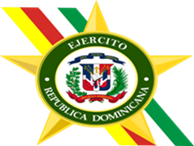 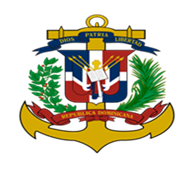 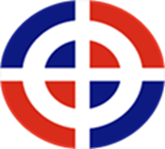 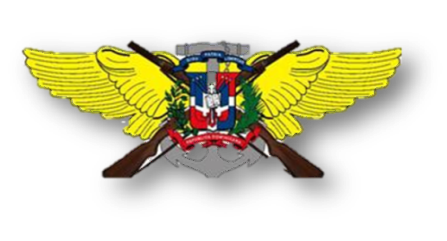 INSTRUMENTOS PARA LA EVALUACIÓN
 DE DESEMPEÑO
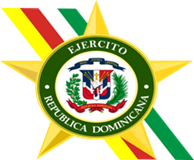 Guía de Evaluación
Formularios de Evaluación
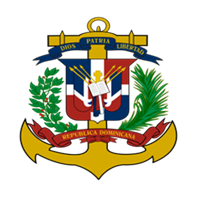 Resumen General 
(listado del personal evaluado)
Guía de Entrevista
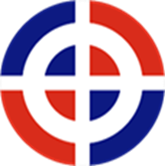 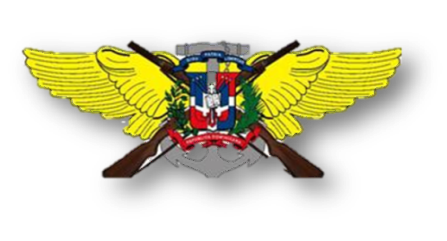 TIPOS DE FORMULARIOS
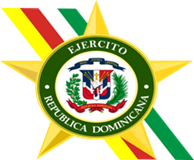 Form. No.1 “Oficiales Generales y Oficiales Superiores”

Form. No.2 “Oficiales Subalternos”

Form. No.3 “Suboficiales y Alistados”

Form. No.4 “Asimilado Militar”
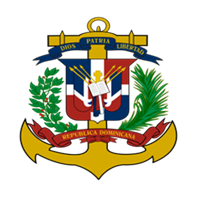 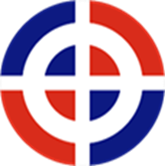 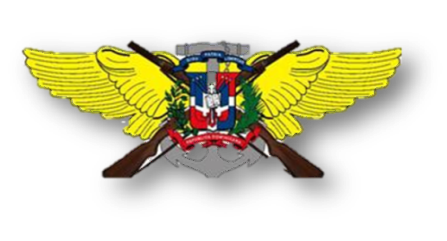 CATEGORÍA FINAL DE LA EVALUACIÓN 
GENERAL DEL DESEMPEÑO
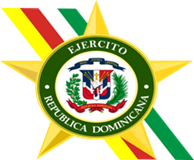 Excelente:         		90-100

Bueno:              	 	80-89

Satisfactorio     		70-79

Insatisfactorio: 	60-69

Deficiente:         	0-59
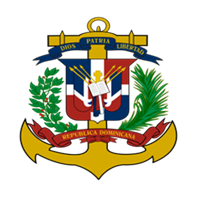 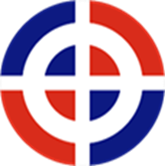 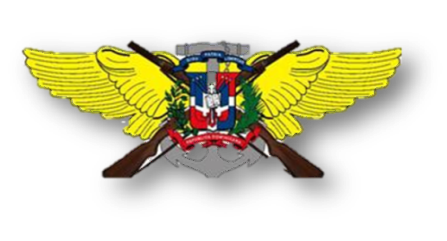 CONSECUENCIAS DE UN BAJO NIVEL DE DESEMPEÑO O DE NO REALIZARSE LA EVALUACIÓN
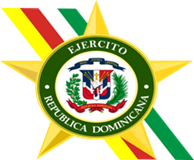 En cualquier período de cinco (5) años, dos (2) Evaluaciones Generales de Desempeño en la categoría de "Deficiente" y/o tres (3) Evaluaciones iguales o inferiores a la categoría de "Insatisfactorio", ambas condiciones consideradas como bajo nivel de desempeño, deberán ser recomendados para ser puestos en retiro, cancelación de nombramiento o dados de baja, (Art. 154, numl. 7; Art.155, numl 6; Art. 173, numl. 5; Art. 174, numl. 5; Art. 175, Ley No. 139-13)
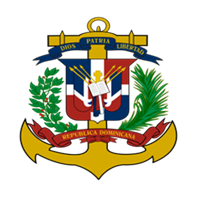 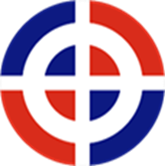 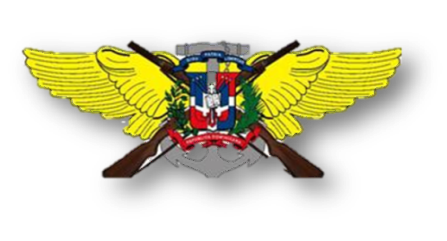 CONSECUENCIAS DE UN BAJO NIVEL DE DESEMPEÑO O DE NO REALIZARSE LA EVALUACIÓN
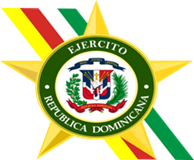 El personal con una Categoría Final de la Evaluación General de Desempeño "Insatisfactorio" o "Deficiente" en un determinado año no podrá ser recomendado para ascenso; así como también el miembro que no haya sido evaluado con excepción de: (misiones o servicio en el exterior, situaciones de salud, entre otros), de conformidad al párrafo II, artículo 112, Artículo No. 70 y el Artículo No. 112, Párrafo II, de la Ley No. 139-13

Los Asimilados Militares no podrán ser recomendados para elevación de categoría, a excepción de que esto haya sido por razones de fuerza mayor debidamente comprobadas.
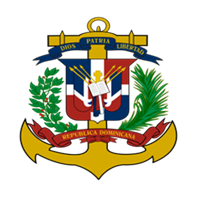 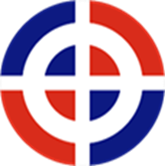 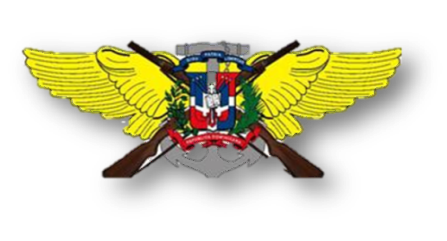 CONSECUENCIAS DE UN BAJO NIVEL DE DESEMPEÑO O DE NO REALIZARSE LA EVALUACIÓN
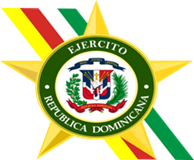 En el caso de las evaluaciones en las categorías de "Insatisfactorio" o "Deficiente", será obligatorio la elaboración y aplicación de un plan de mejora para el personal correspondiente.
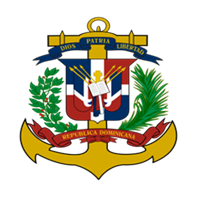 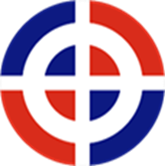 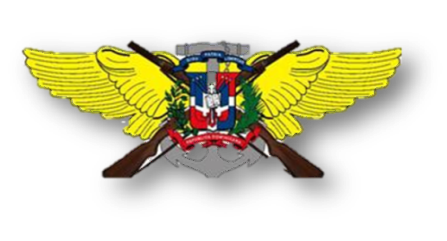 PLAN DE MEJORA DEL PERSONAL PARA EL PERSONAL QUE REQUIERE CAPACITACIÓN
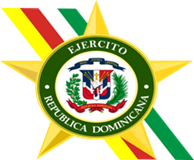 COMPONENTE No. I 
“CUMPLIMIENTO DEL RÉGIMEN ÉTICO Y DISCIPLINARIO”

Recomienda capacitación en el “Taller de Moral y Ética”
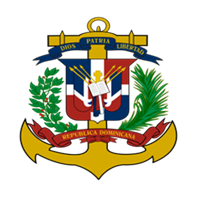 COMPONENTE  II 
“APTITUD MILITAR Y CAPACIDAD PARA REALIZAR TRABAJOS”

Recomienda capacitación en el “Marco Estratégico Institucional”
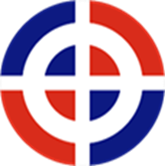 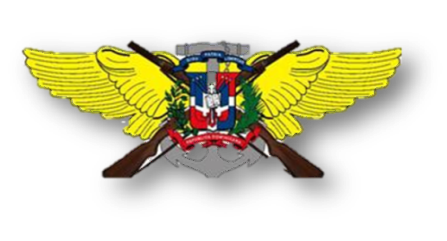 RESPONSABLES DEL PROCESO DE LA 
EVALACUÓN DE DESEMPEÑO.
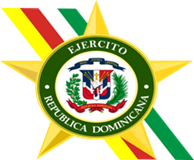 El J-1, Director de Personal del Estado Mayor Conjunto del Ministerio de Defensa, será el Supervisor Técnico de lo plasmado en la presente Directiva 

Los Directores (o el equivalente) de RR.HH. de las instituciones castrense, dependencias del MIDE y las dependencias de Seguridad en Apoyo a las Administraciones Públicas y Privada, serán responsable de llevar a cabo el proceso de la evaluación del personal adscrito a la misma. (Ver la Directiva No.9-2023 y la Circular No.2-2023-MIDE y el procedimiento de la Evaluación de Desempeño).
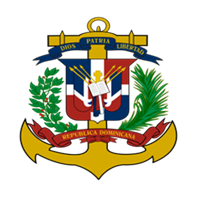 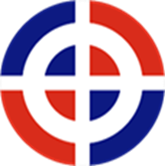 FASES DE EJECUCIÓN DEL PROCESO DE EVALUACIÓN DE DESEMPEÑO AL PERSONAL DE LAS FF.AA.
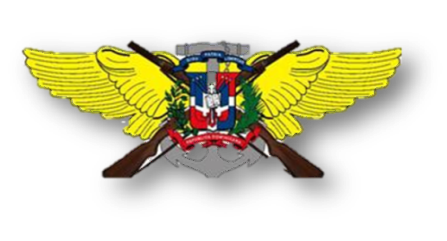 Fase I.- Preparatoria (1-6 al 10-7-2023).
 Inducción y Capacitación.
 Planificación de la Evaluación. 
Fase II.- Ejecución: (20-7 al 16-9-2023). 
Fase III.- Análisis de Datos: (17-9 al 25-10-2023). 
Fase IV.- Cierre del Proceso: (26-10 al 30-11-2023). 
Conclusión: Entrega de informe final y Lecciones Aprendidas
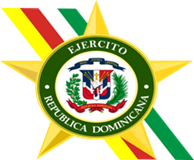 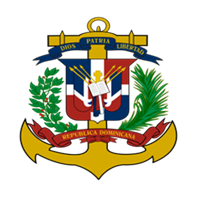 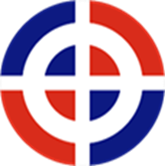 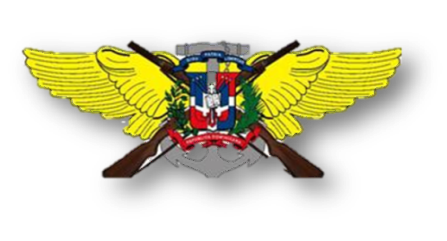 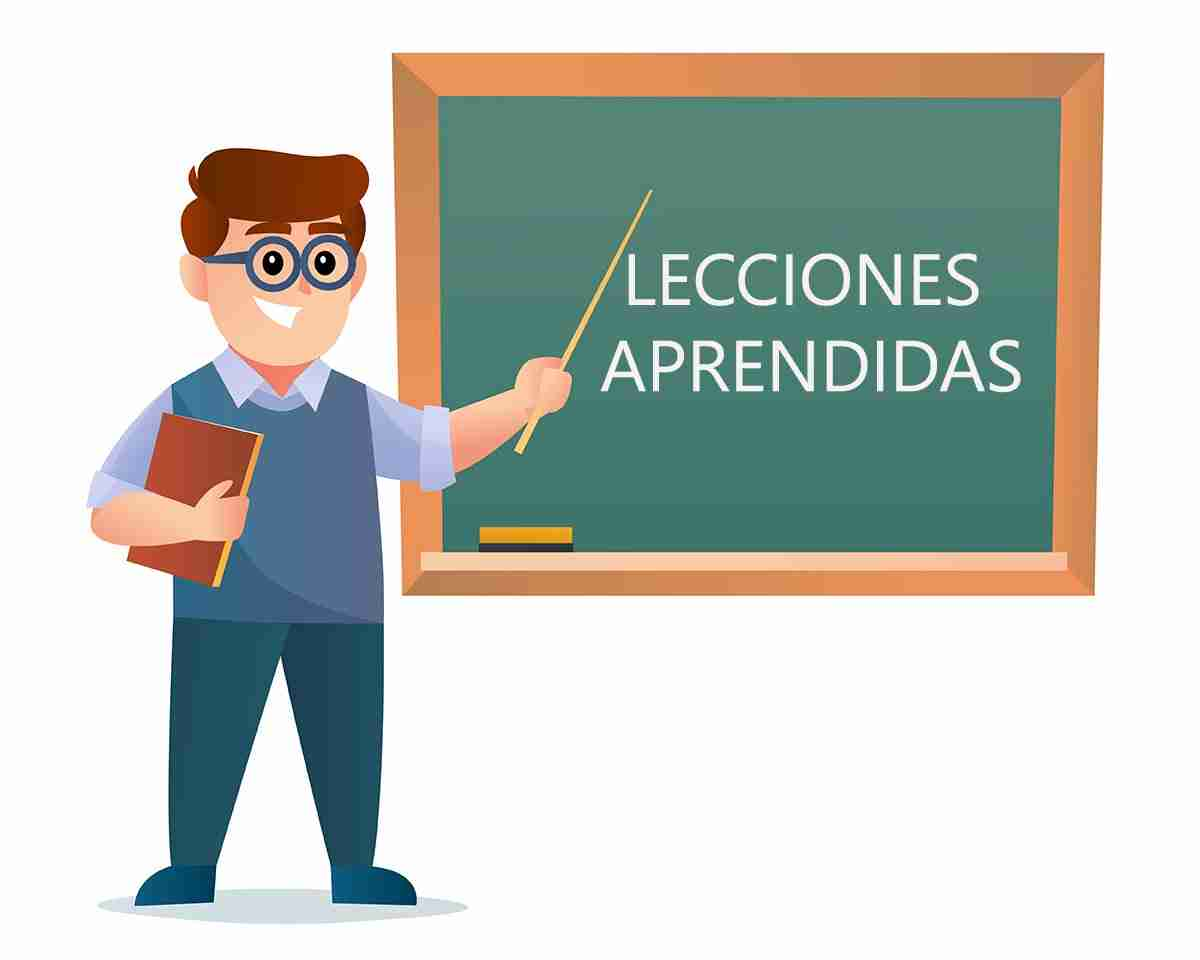 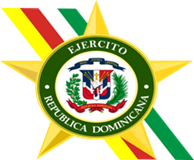 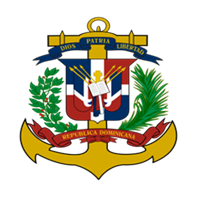 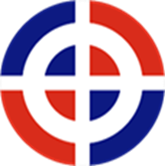 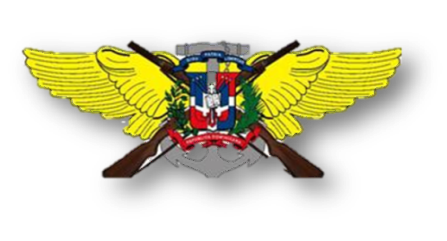 LECCIONES APRENDIDAS
EVALUACIÓN DE DESEMPEÑO SIN CALIFICACIÓN CON MOTIVO DOCUMENTAL EN LOS SIGUIENTES CASOS:
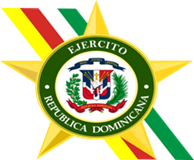 Licencia Médica por más de 6 meses
Junta Médica
Proceso de Renuncia o cancelación 
Permiso para realizar Estudios Fuera del País
Suspendido de Funciones o en Proceso Legal
Realizando entrenamiento fuera del país
Declarado en proceso de retiro
Fallecido
Retirado
Bajas
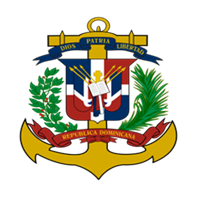 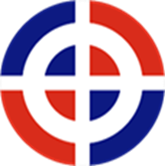 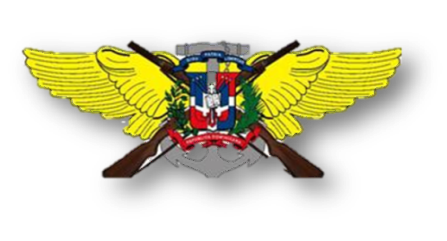 LECCIONES APRENDIDAS
EVALUACIÓN DE DESEMPEÑO SIN CALIFICACIÓN DE FORMA INJUSTIFICADA EN LOS SIGUIENTES CASOS:
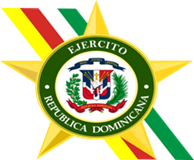 Desertor

No acudieron al llamado de evaluación
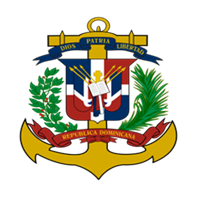 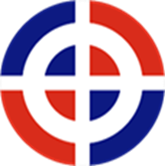 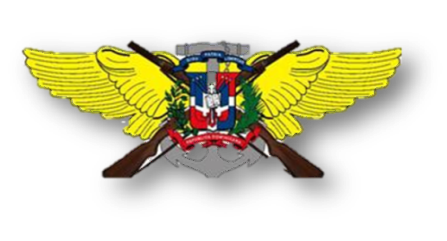 LECCIONES APRENDIDAS
Publicar la evaluación de desempeño a través de los medios de comunicación que aplique en las dependencias.

Para la elaboración de la planificación de la evaluación de desempeño, se deberá de realizar una descarga general del personal adscrito a la dependencia, previo a la fecha de inducción.

Todo el personal militar y Asimilado Militar, adscritos oficialmente a una dependencia, deberá de ser planificado y evaluado independiente haya sido asignado reciente o esté en proceso de ser despachado.
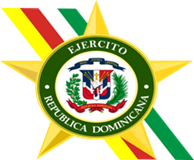 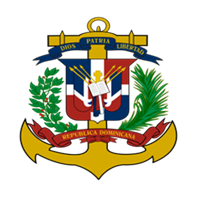 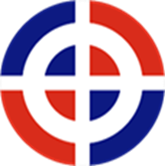 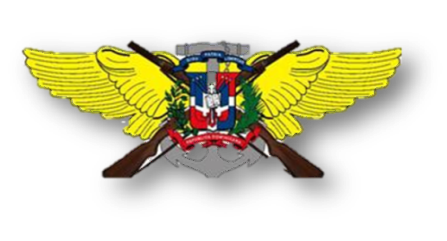 CONT.
El  evaluador que sea relevado del puesto deberá de realizar la evaluación del personal planificado, antes de entregar el puesto, en virtud de que será objeto de medida correctiva en caso de que el personal no sea evaluado.

El personal que no figura en el formulario No.49 (listado de Personal) de una dependencia no deberá ser evaluado, este deberá ser enviado en la dependencia donde esté asignado de manera oficial.

El personal no planificado deberá ser informado el motivo de forma documental o descrito en el reporte de la planificación.
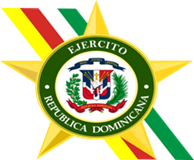 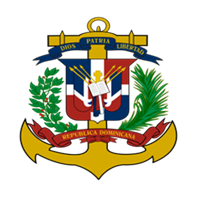 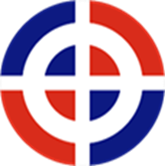 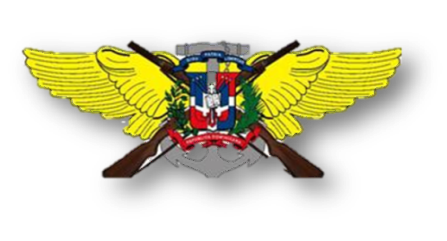 CONT.
El personal planificado que no sea reportada la evaluación de desempeño, el Director o el (equivalente) de RR.HH, deberá de TOMAR la medida correctiva que aplique, para que sea mitigado oportunamente las novedades internas del proceso.

El personal que es despachado a otra unidad durante este proceso de evaluación deberá ser enviado con la copia de su evaluación adjunto al documento de traslado, en caso de que este proceso sea obviado, se le concederá 48 horas para que obtenga la misma.

Sea justo al realizar la evaluación del personal bajo su mando.
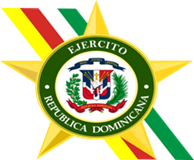 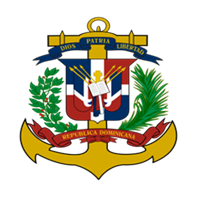 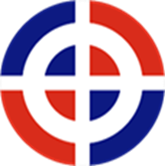 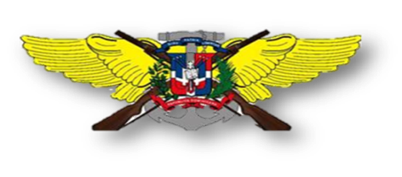 PÁGINA WEB-MIDE
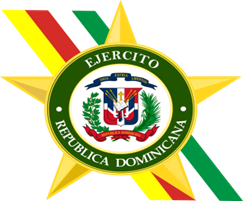 Portal Transparencia
Recursos Humanos
Manual Evaluación de Desempeño y sus Anexos.
Presentación de Evaluación de Desempeño 2022.
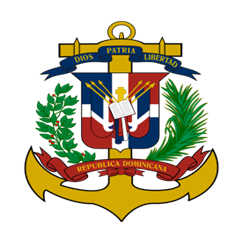 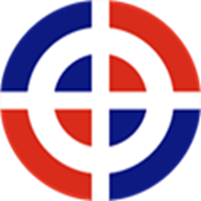 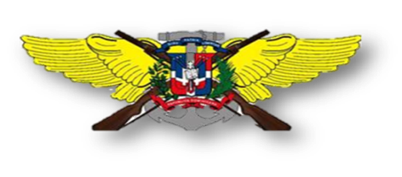 PARA FINES DE CONSULTA
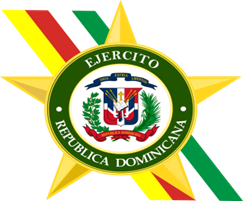 CENTRAL: 809-530-5149, EXT. 3410
Flota 829-961-5409
Correo: evaluaciondesempenoJ1@mide.gob.do
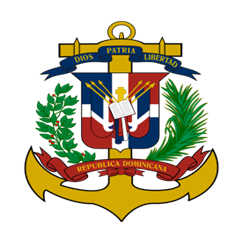 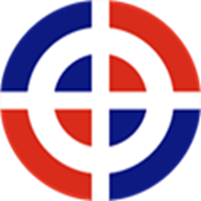 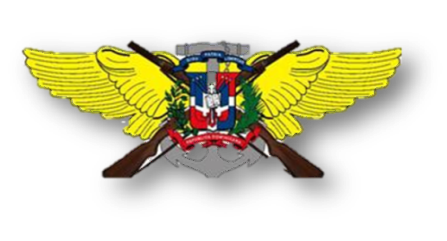 PREGUNTAS
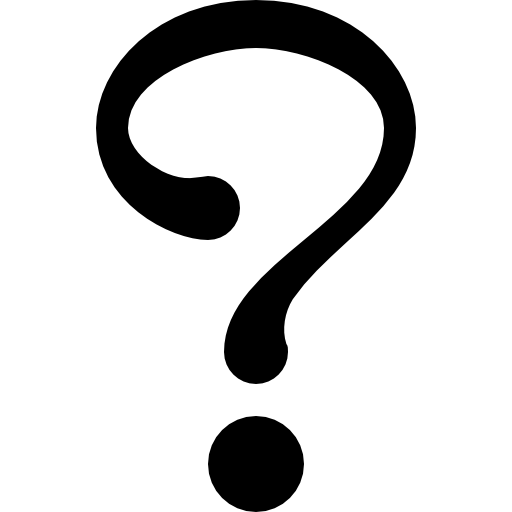 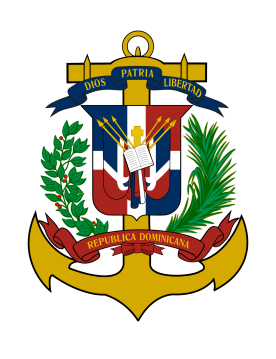 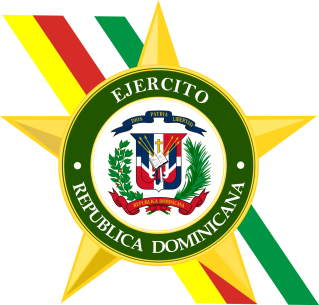 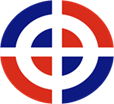 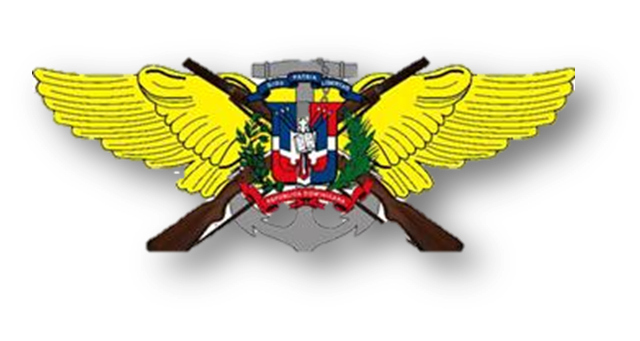 Medir el desempeño laboral nos permite conocer la eficiencia de los recursos humanos frente a los recursos materiales.  “Gestión de persona y administración pública”)  Pedro Padilla Ruiz
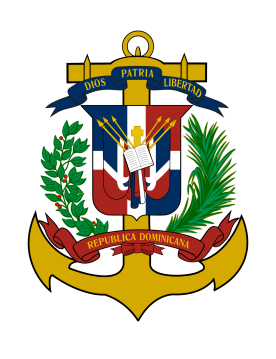 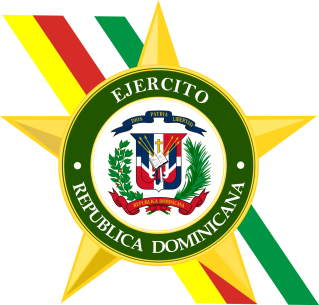 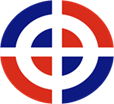 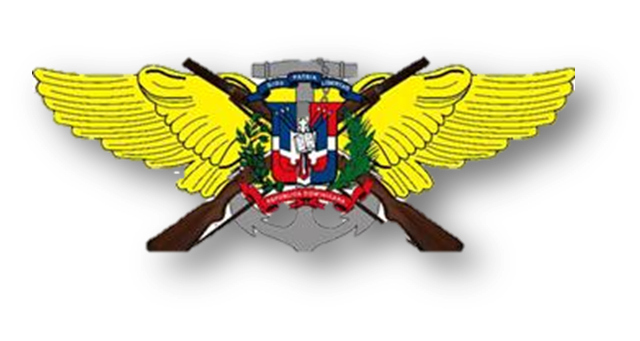 MUCHAS GRACIAS
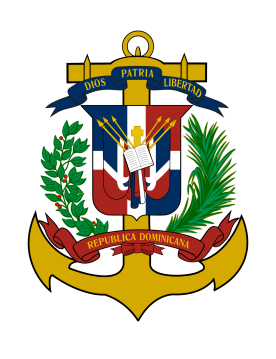 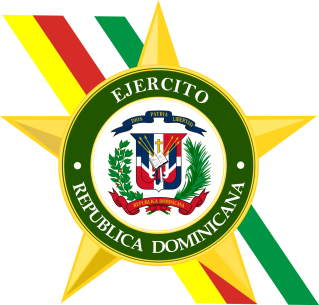 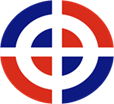